Figure 2. Schematic illustration of AIs for neuroanatomical traits, namely CV, CT, and CSA (horizontal lines indicate ...
Cereb Cortex, Volume 24, Issue 10, October 2014, Pages 2541–2552, https://doi.org/10.1093/cercor/bht094
The content of this slide may be subject to copyright: please see the slide notes for details.
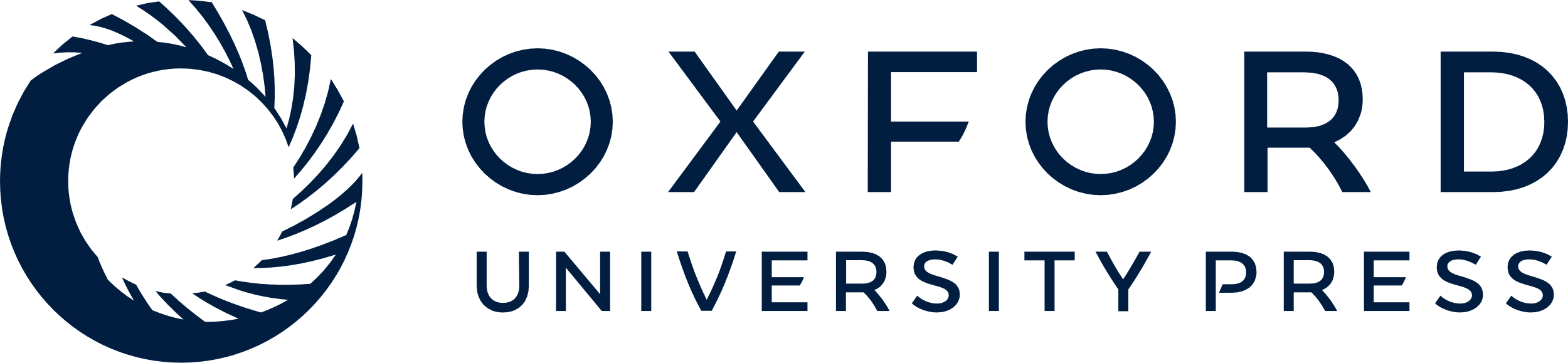 [Speaker Notes: Figure 2. Schematic illustration of AIs for neuroanatomical traits, namely CV, CT, and CSA (horizontal lines indicate the 95% confidence interval; asterisks denote a significant asymmetry at P < 0.05).


Unless provided in the caption above, the following copyright applies to the content of this slide: © The Author 2013. Published by Oxford University Press. All rights reserved. For Permissions, please e-mail: journals.permissions@oup.com]